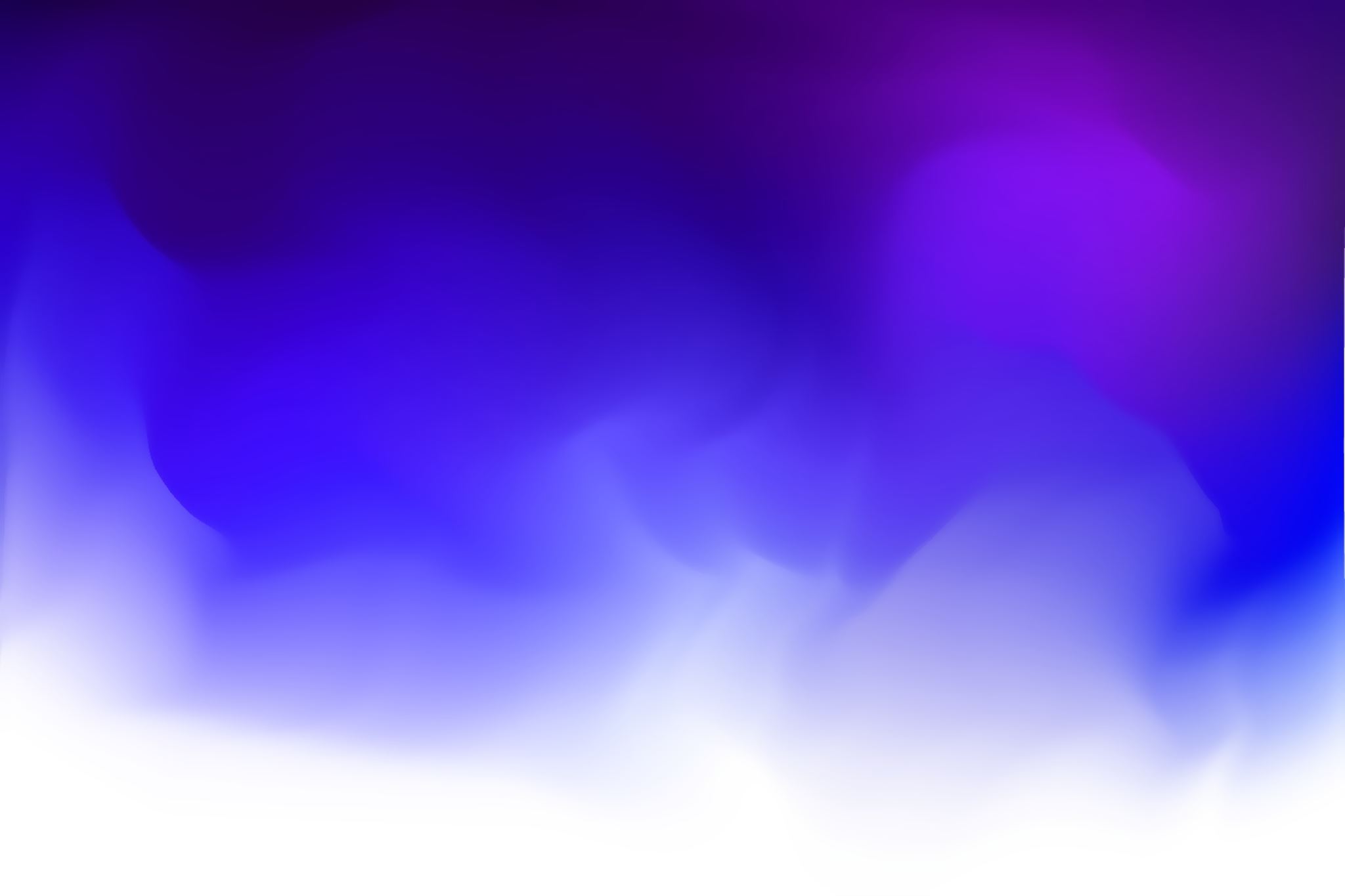 Bezpieczne zabawy zimowe
Łyżwy
Pamiętaj, żeby jeździć na lodowiskach. Jazda na zamarzniętych jeziorach, stawach czy rzekach jest bardzo niebezpieczna!
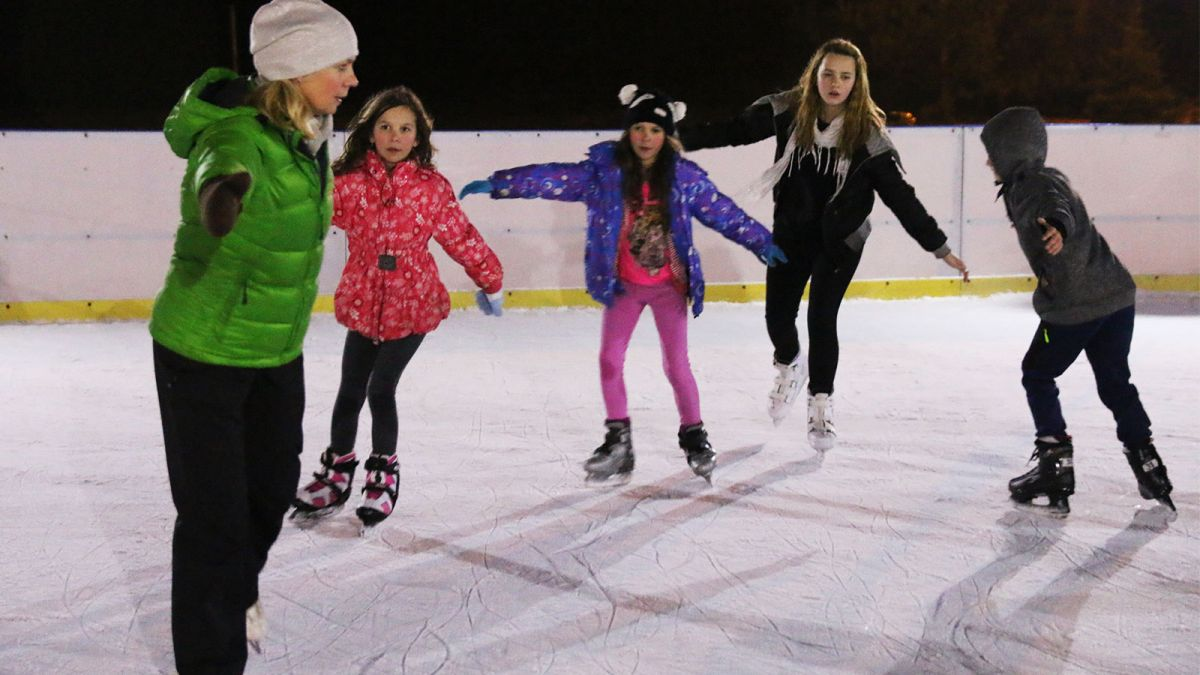 Lód może się pod Tobą załamać :(
Sanki
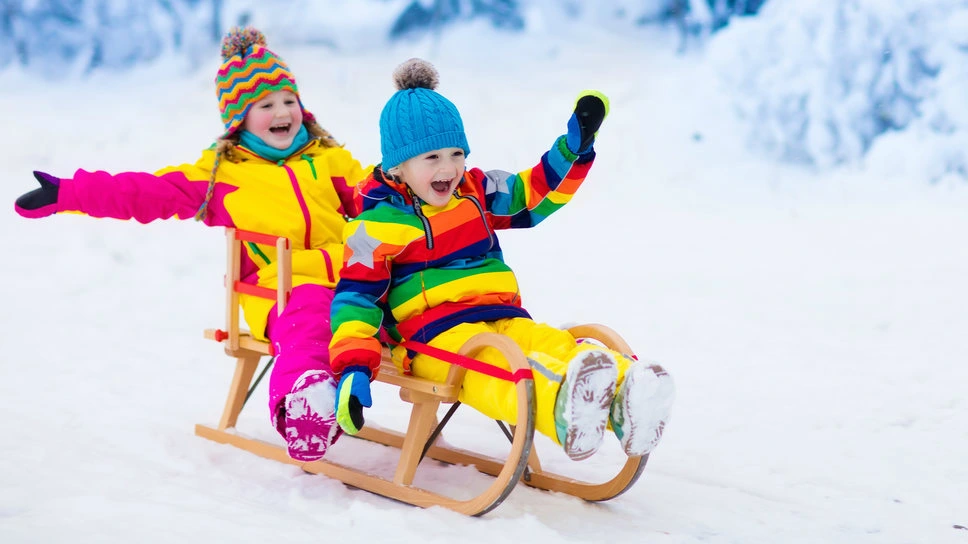 Nie zjeżdżaj na sankach w pobliżu dróg oraz zbiorników wodnych!
Upewnij się, że gdy będziesz zjeżdżać nie uderzysz w nic i w nikogo. Zachowaj bezpieczną odległość między sankami.
Bitwa na śnieżki
Wydaje się, że to tylko niewinna zabawa. Jednak tu również trzeba zachować ostrożność. 

Nie celuj śnieżką w twarz innej osoby - zwłaszcza takiej, która nosi okulary. 

Nie rzucaj śnieżkami w samochody!
Narty
Staraj się kontrolować prędkość. Trasę dobieraj do swoich umiejętności.
Pamiętaj! Kask i gogle to podstawa.Są one bardzo ważne dla Twojego bezpieczeństwa.
Podczas jazdy na nartach korzystaj z wyznaczonych tras.

 Omijaj lasy, urwiska i ścieżki przeznaczone do zwiedzania przez turystów.

Uważaj na narciarzy przed Tobą, aby się nie zderzyć.Jeśli się przewrócisz, postaraj się jak najszybciej zejść z trasy.
Kulig
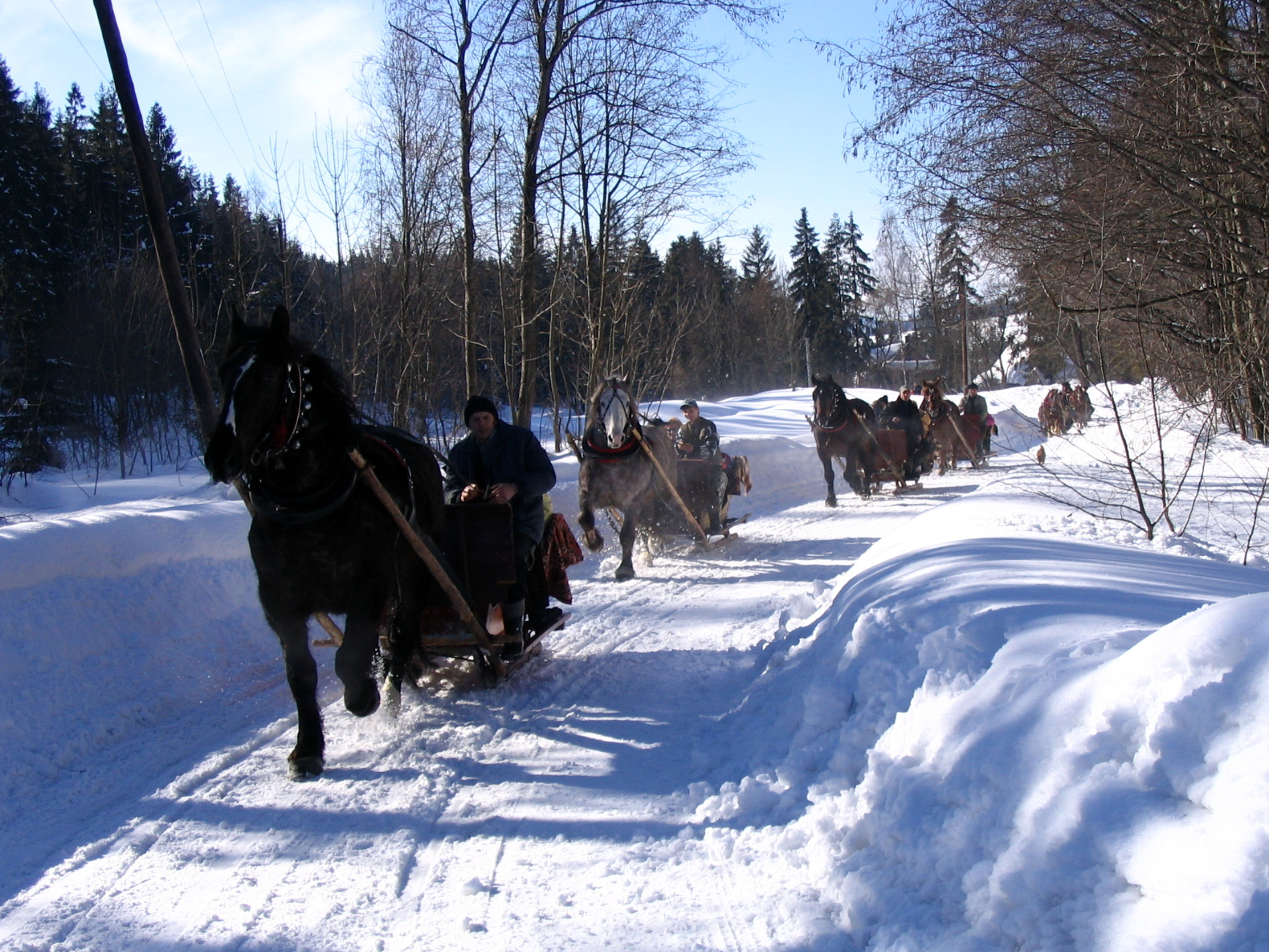 Jeśli mamy odpowiednie warunki można zorganizować kulig. To naprawdę świetna zabawa.
Aby zabawa była bezpieczna trzeba upewnić się, że sanki są mocno przyczepione do zaprzęgu.
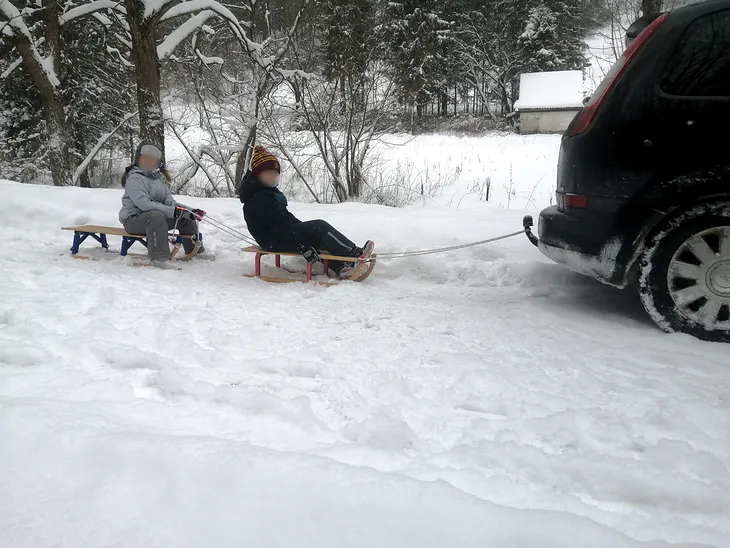 Nigdy nie doczepiaj sanek do samochodu! To jest bardzo niebezpieczne!Mam nadzieję, że nie muszę przypominać,że na tego typu zabawy powinieneś się odpowiednio ciepło ubrać.
Zimą wcześniej robi się ciemno, dlatego dobrym rozwiązaniem są odblaski.
 Powinieneś je nosić, abyś był dobrze widoczny na dworze po zmroku.
W zimę musimy być widoczni!
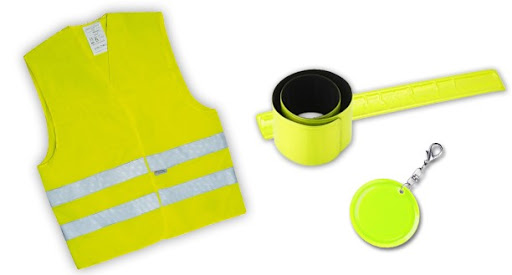 Dziękuję za uwagę
Olga Staluszka 
klasa 3a